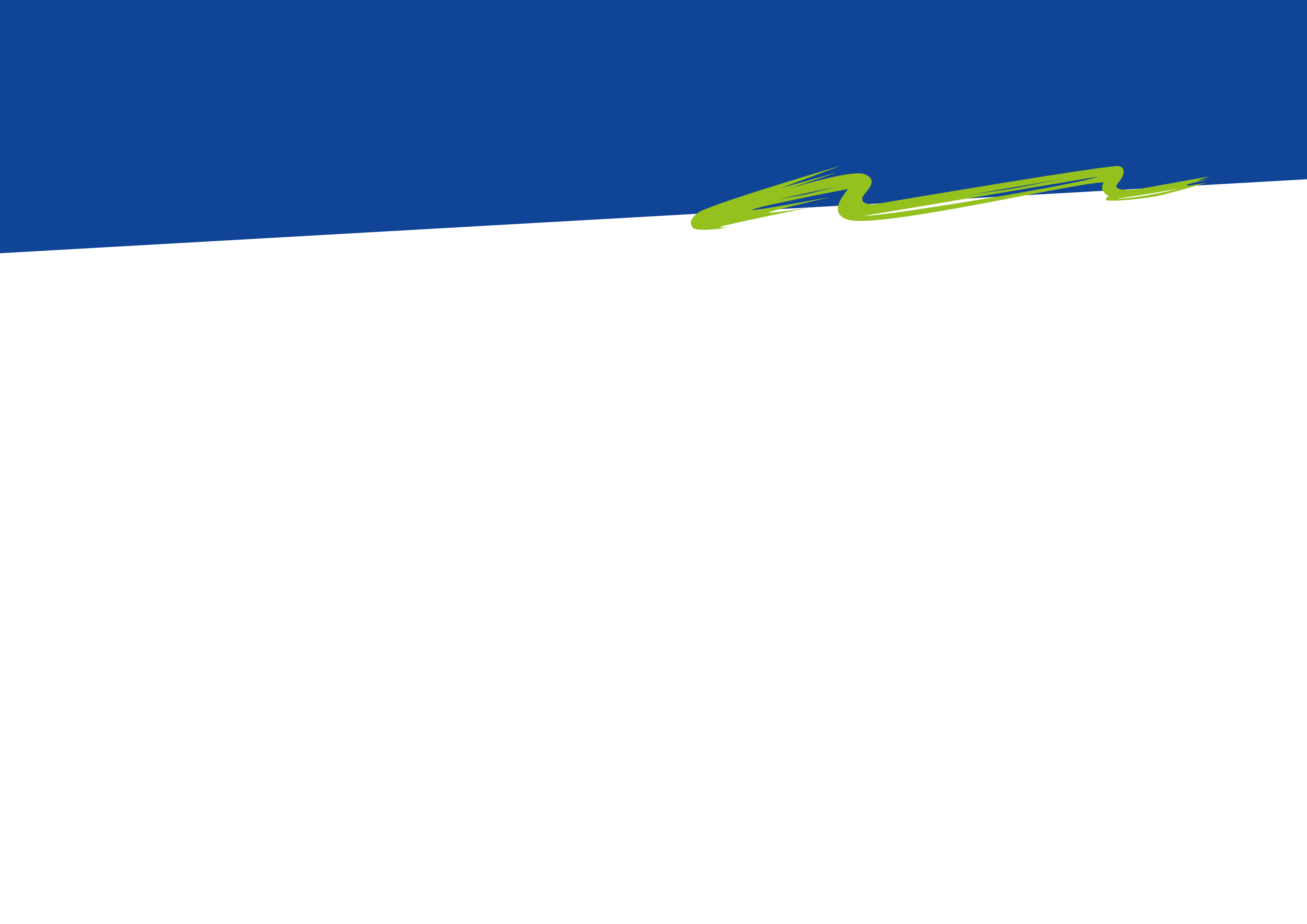 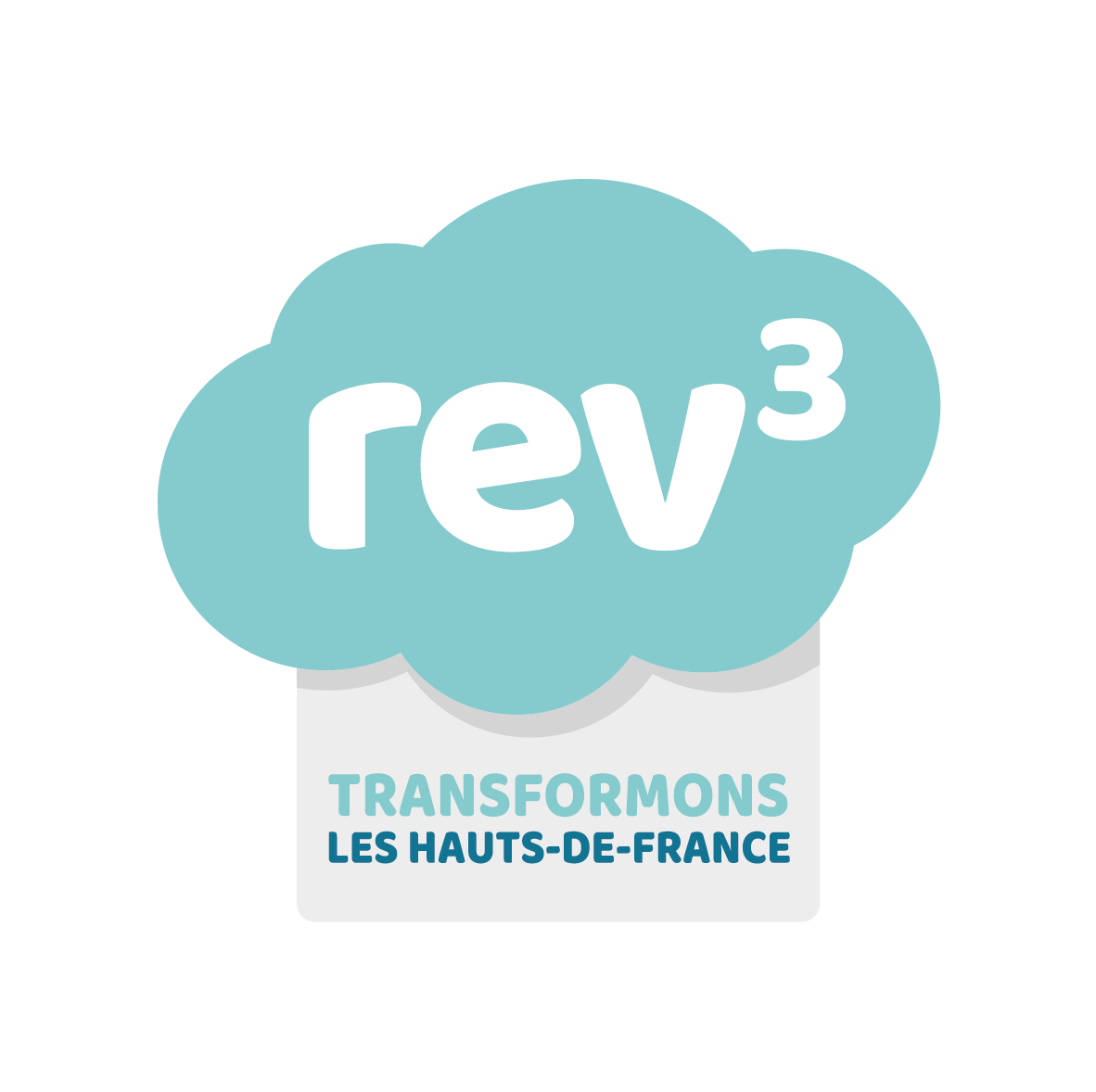 ACC’ESS 
Accompagnement des porteurs de projets de création d’entreprises de l’ESS
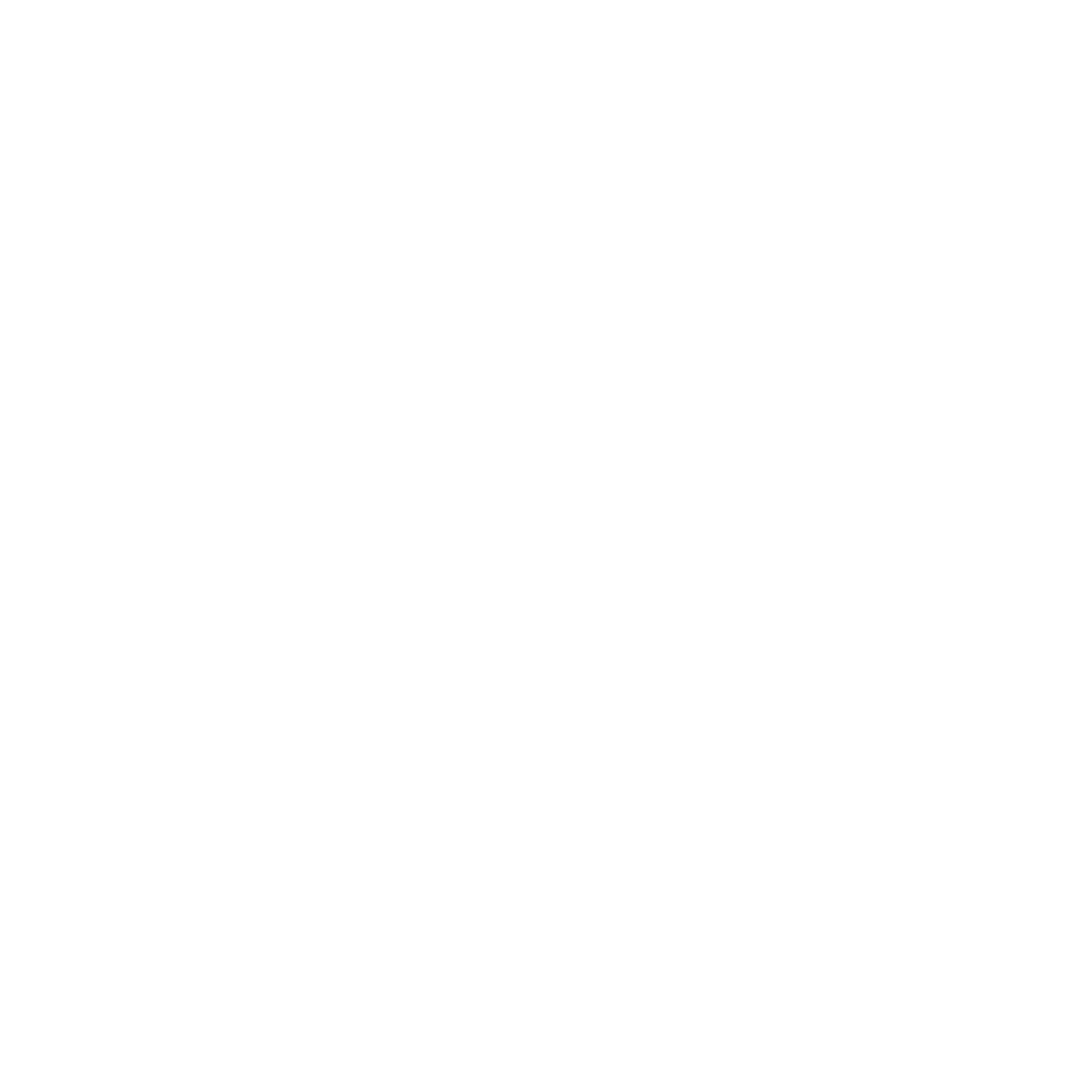 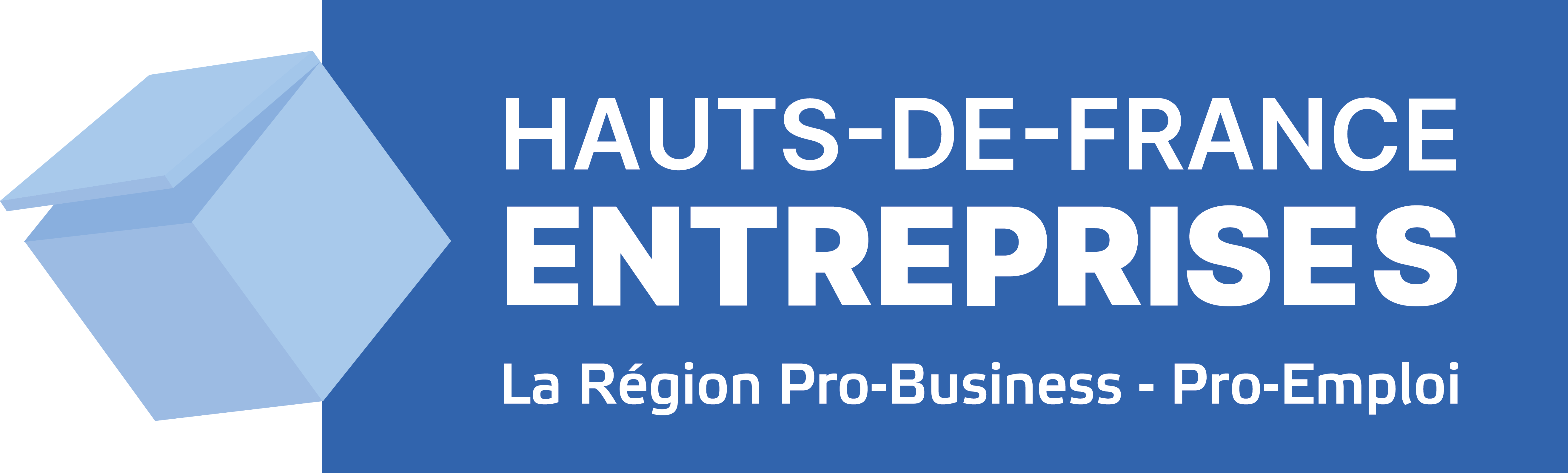 POUR QUOI ?
PAR QUI ?
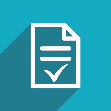 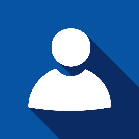 10 opérateurs spécialisés dans l’accompagnement à la création d’entreprise de l’économie sociale et solidaire (17 ETP)
Permettre la création de nouvelles entreprises de l’ESS créatrice d’emplois, viable grâce à un accompagnement adapté
Sécuriser le démarrage d’activité
POUR QUI ?
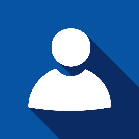 QUELLES MISSIONS D’ACCOMPAGNEMENT ?
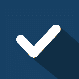 Porteurs de projets de création et d’entreprise ESS avec une activité économique et des perspectives de création d’emploi(s)
L’accompagnement par les opérateurs ACCESS est centré sur les spécificités de la création d’entreprise ESS :
utilité sociale, 
adéquation porteur/projet, 
structuration d’un collectif, 
faisabilité, 
aspects techniques, juridiques, 
hybridation du modèle éco, 
RH (salariés/bénévoles/actionnaires), 
écosystème, 
réseaux, 
recherche de financement
COMMENT ?
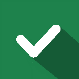 Subventions de fonctionnement à des opérateurs de l’accompagnement spécialiste de l’ESS présent sur le territoire régional pour un objectif d’accompagnements annuel
1
DIRECTION DES ENTREPRISES – Département Création & TPE – Service Artisanat, Commerce et ESS – Cellule ESS